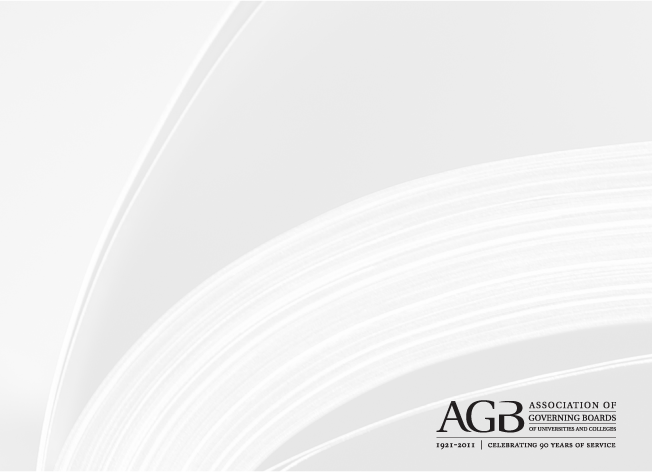 Governing Boards and Student Learning
Richard Beyer, President, Wheeling Jesuit UniversityRob Holyer, Special Assistant to the President, Presbyterian College
Susan Johnston, Executive Vice President, AGB



January 26, 2011
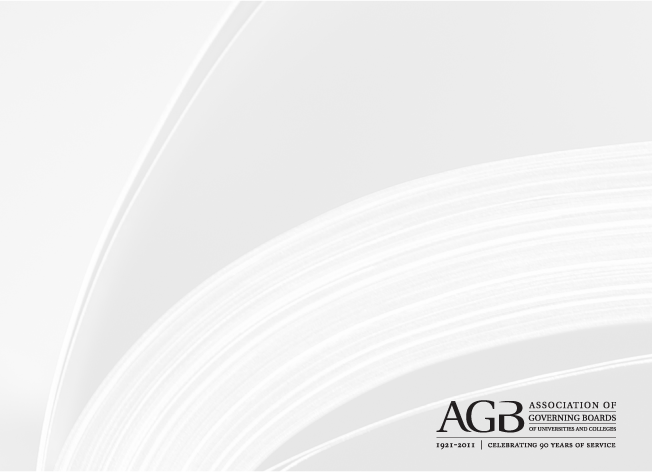 How Boards Oversee Educational Quality: A Repor on a Survey on Boards and the Assessment of Student Learning
How Boards OverseeEducational Quality:
A Report on a Survey on Boards and the Assessmentof Student Learning
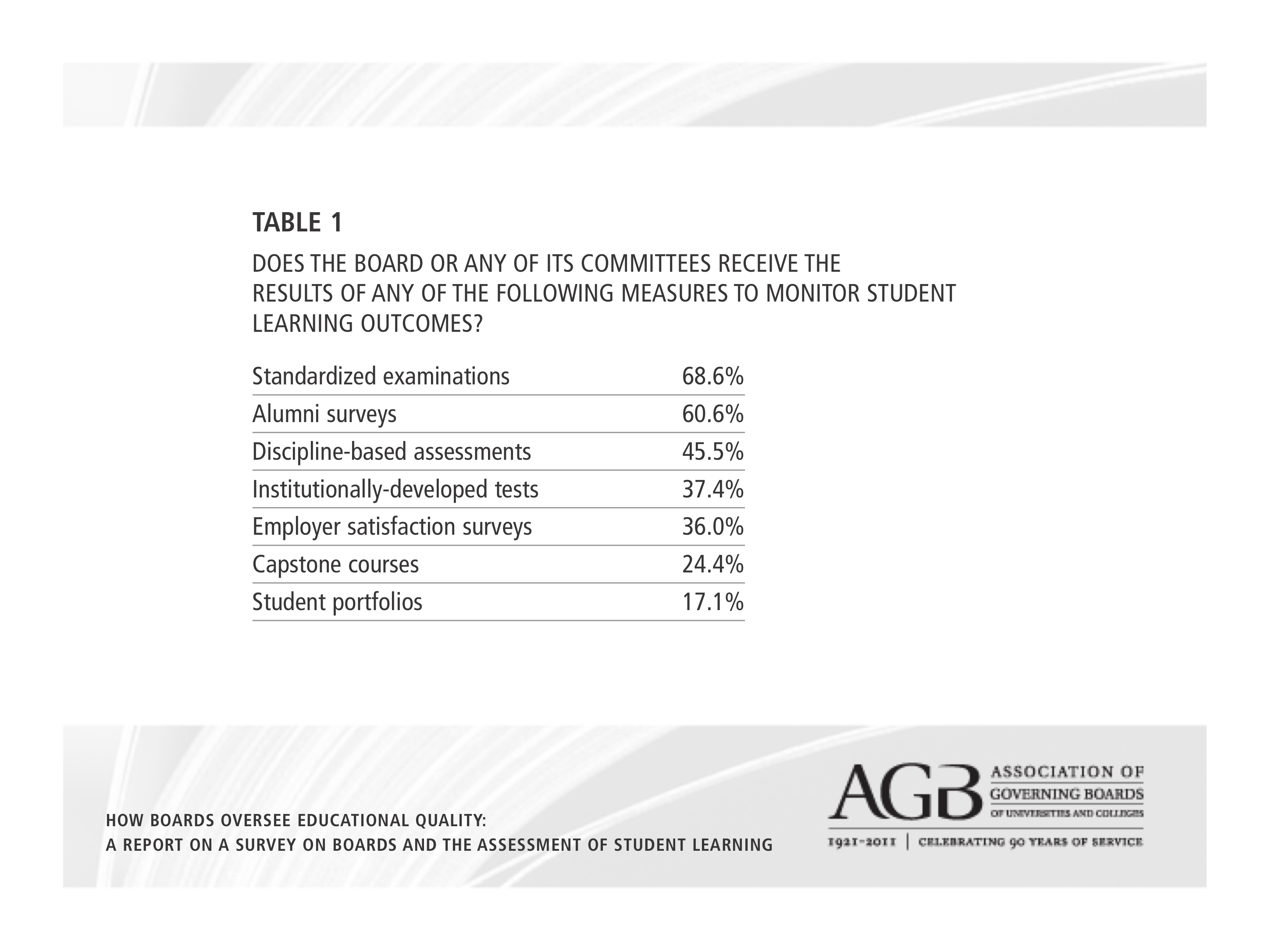 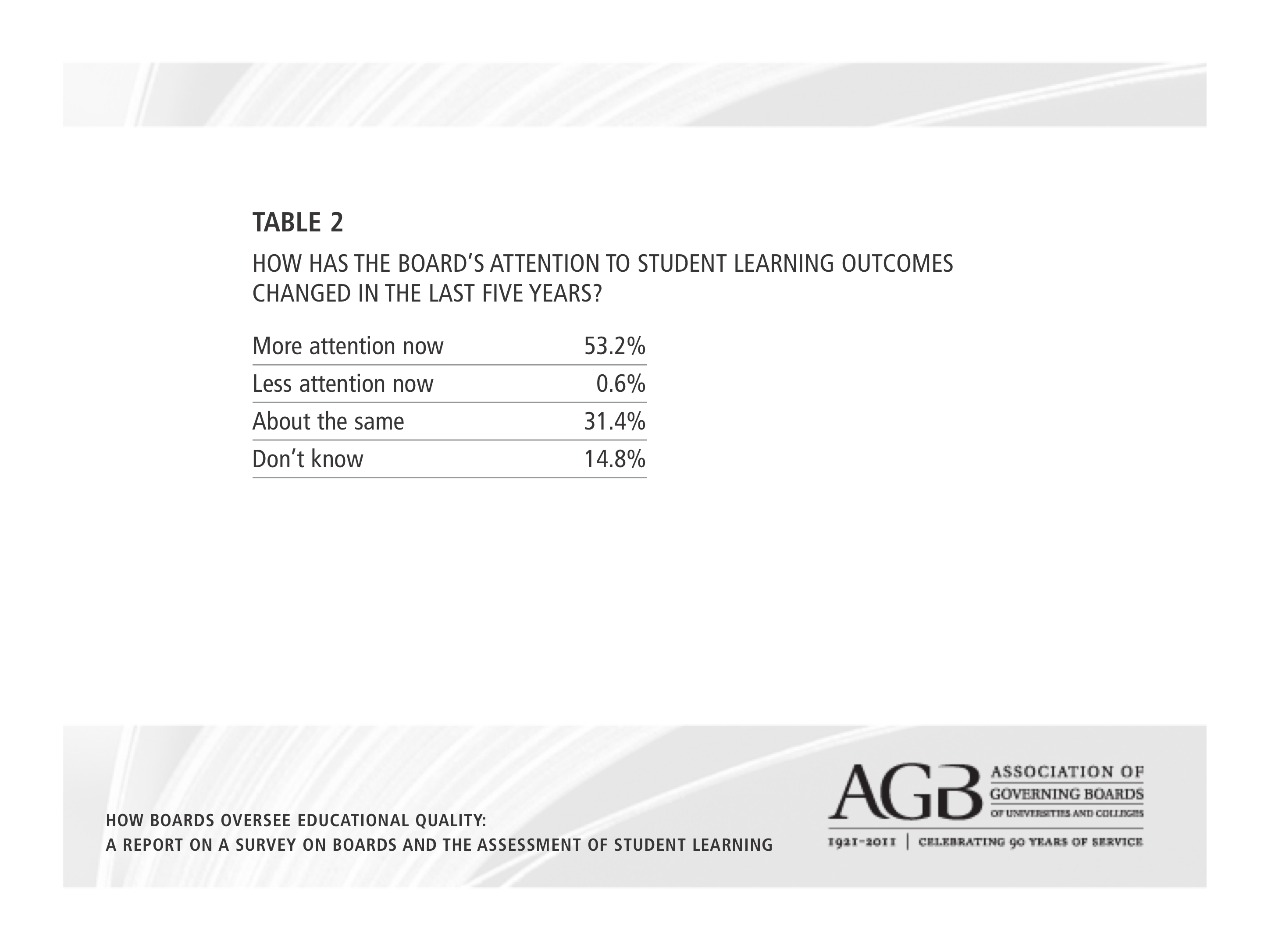 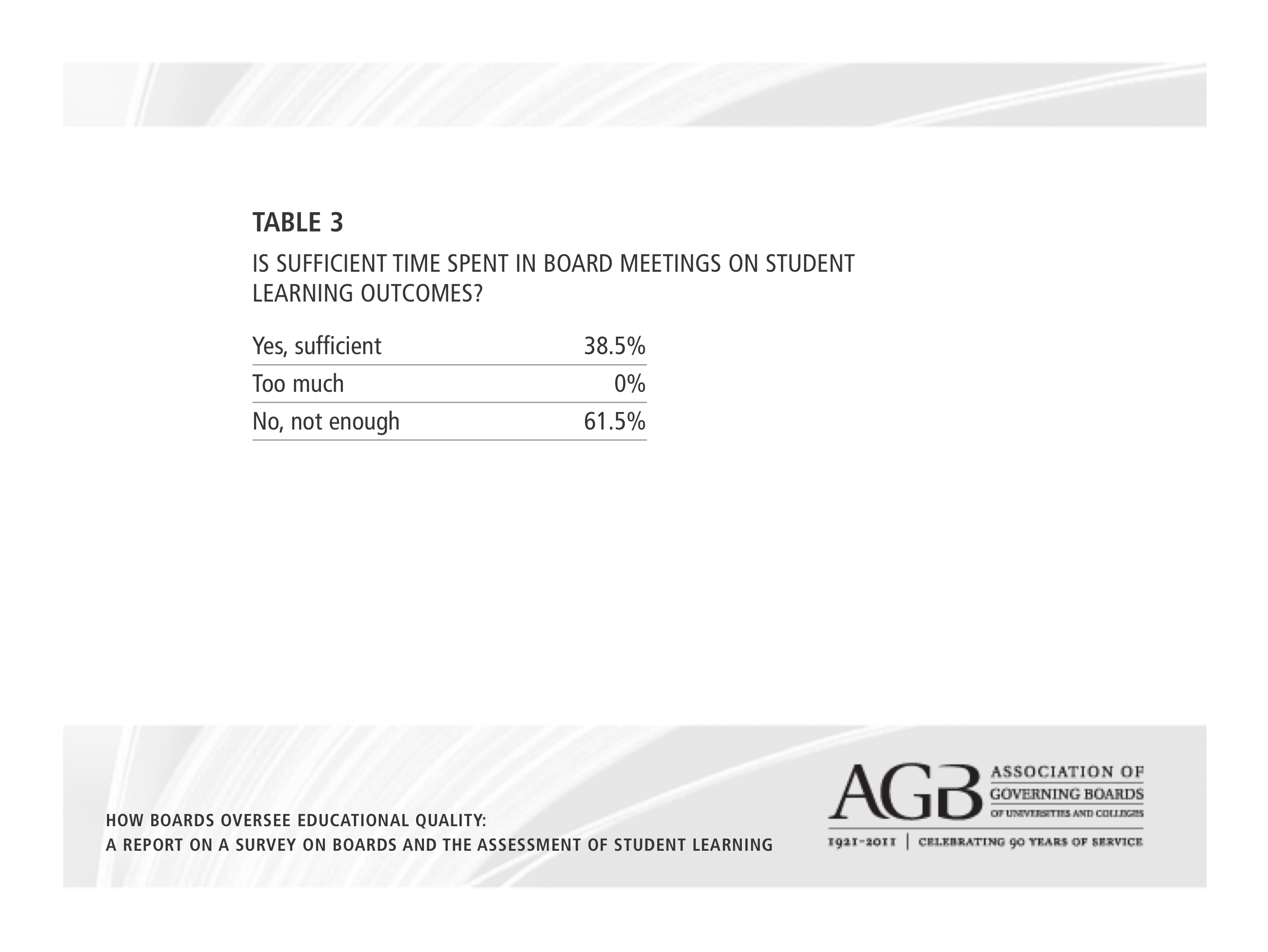 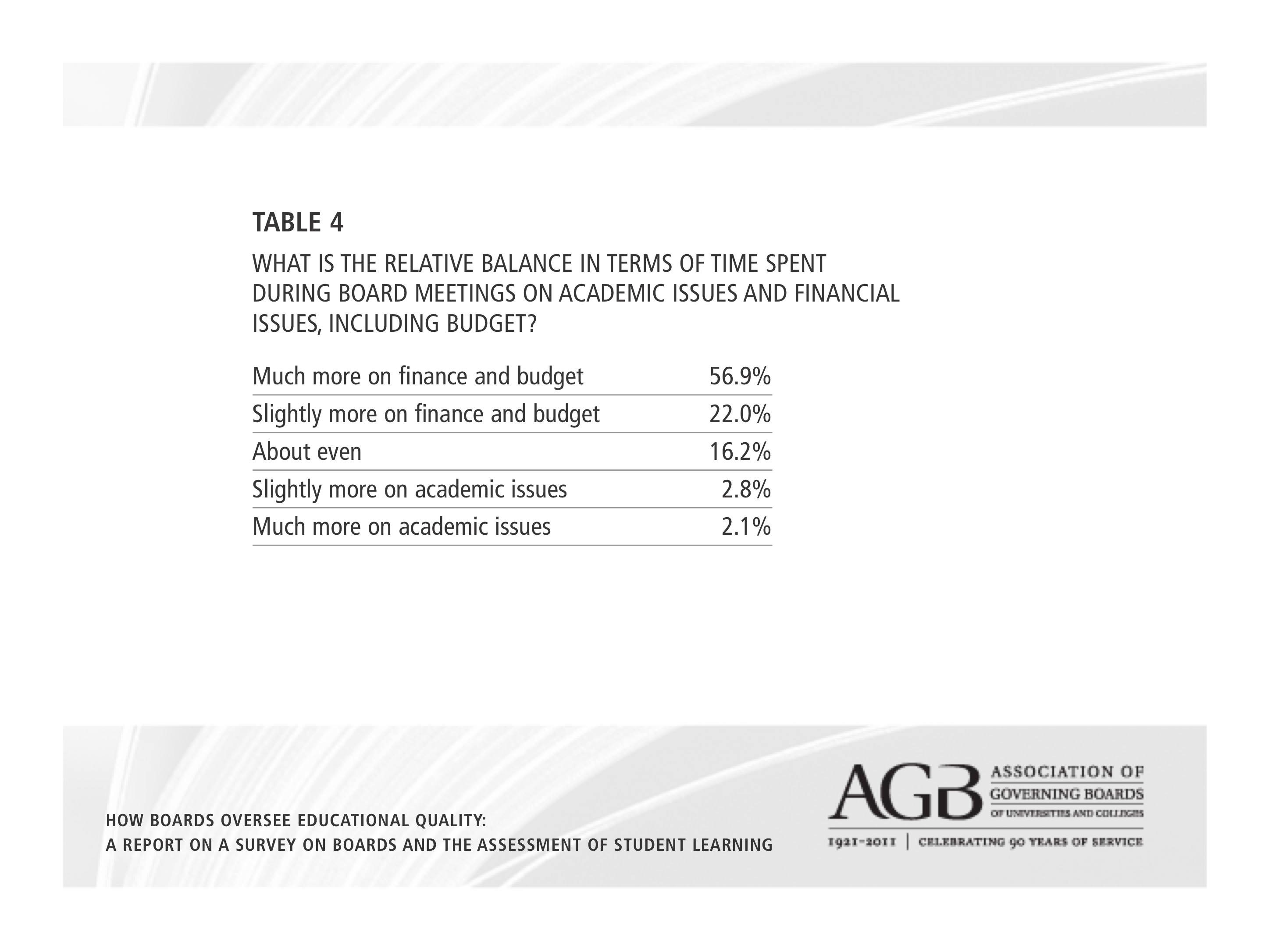 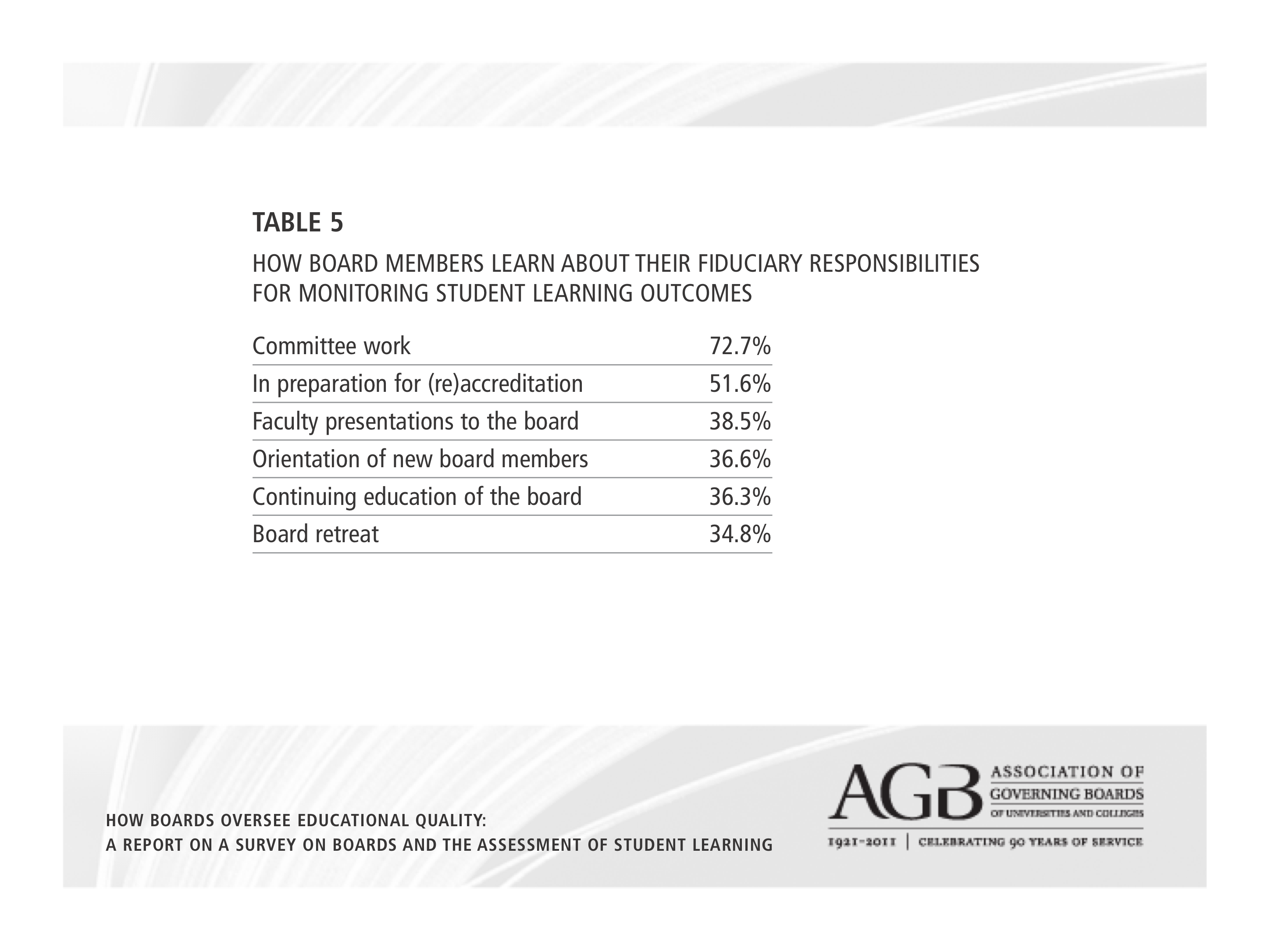 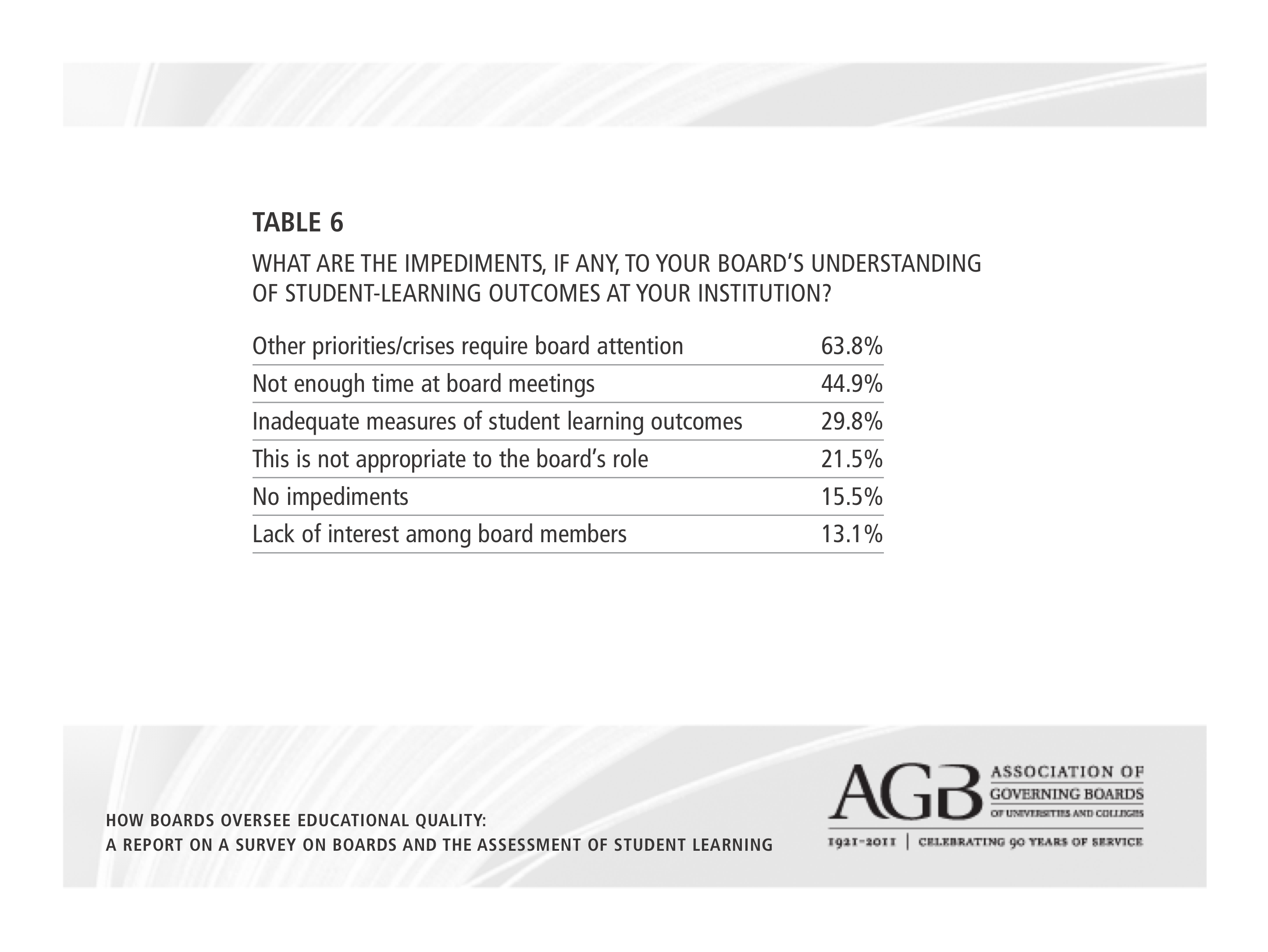 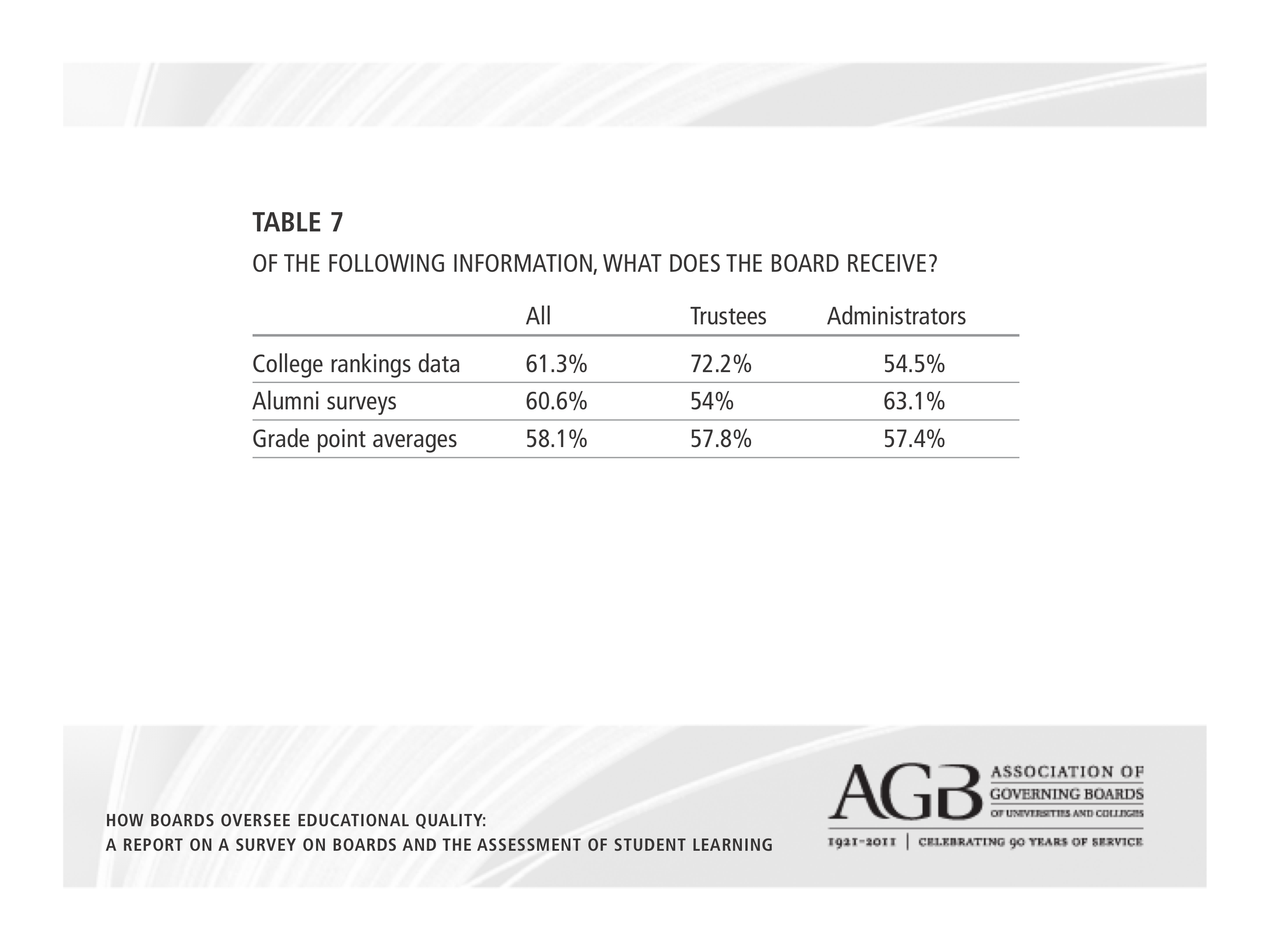 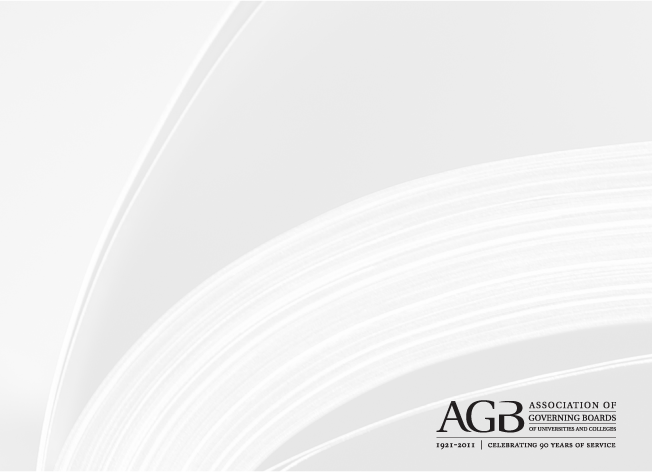 Governing Boards and Student Learning
Richard Beyer, President, Wheeling Jesuit UniversityRob Holyer, Special Assistant to the President, Presbyterian College
Susan Johnston, Executive Vice President, AGB